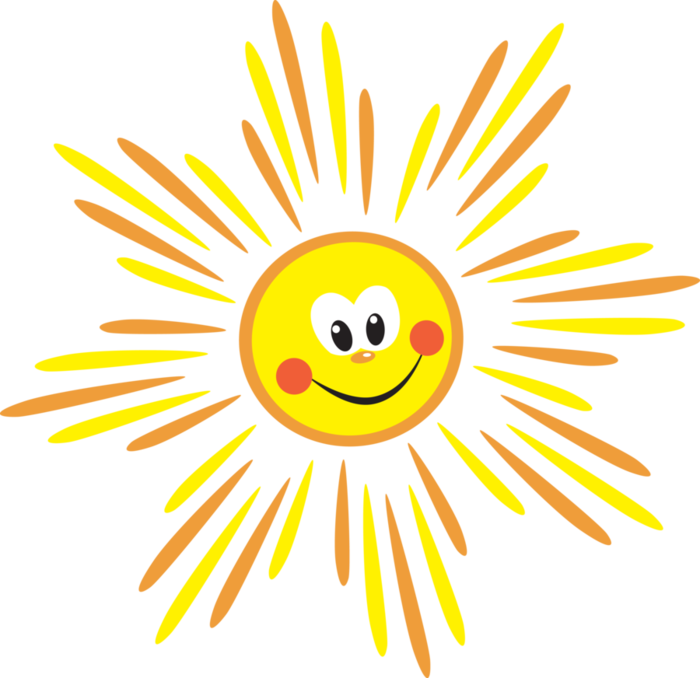 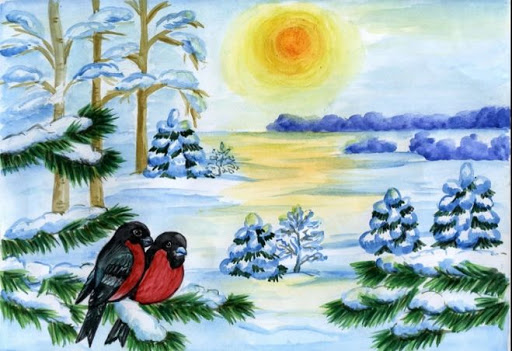 ЛЮТЫ
У лютым востры мароз, кароткая зіма.
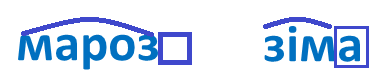 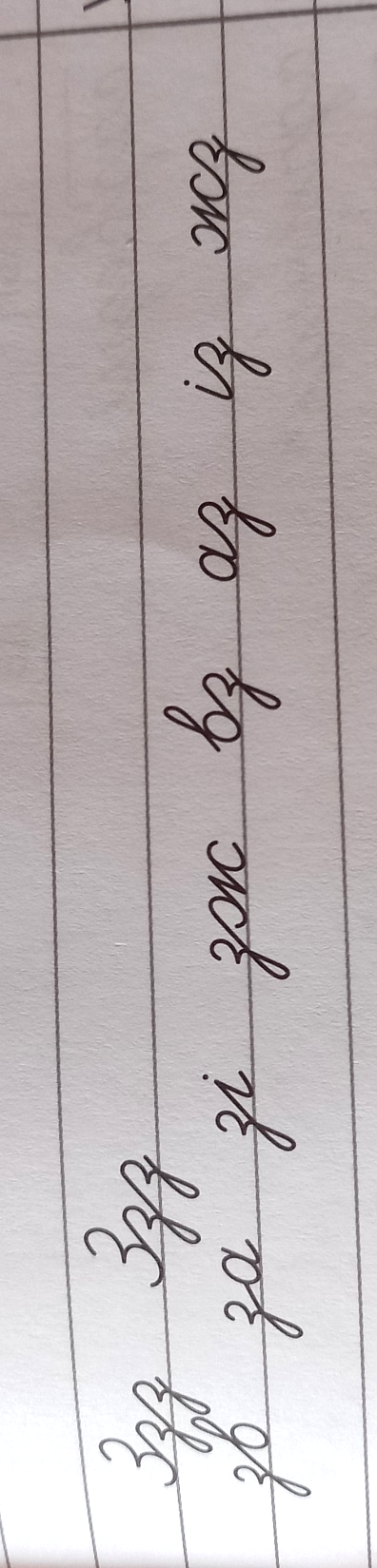 3 лютагаКласная работа
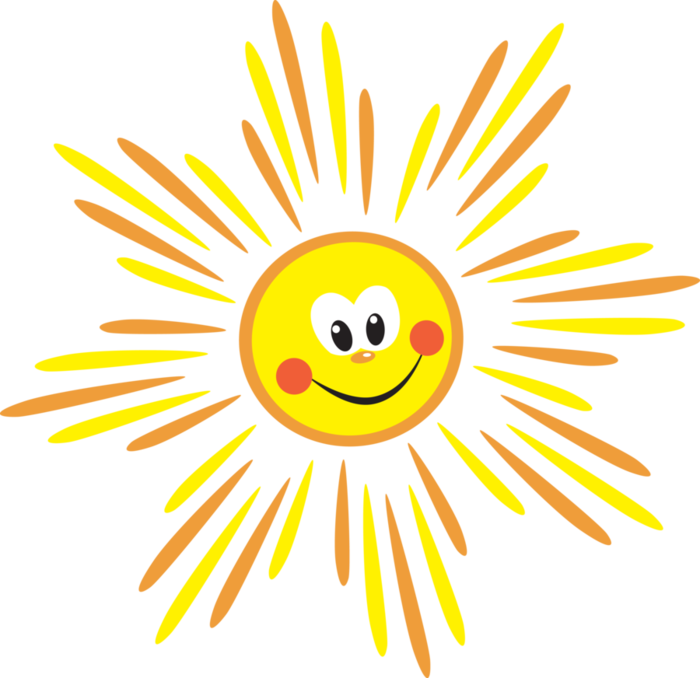 звонкі
звінець
званок
Люты спачатку звініць маразамі, а ў канцы – зазвініць  ледзяшамі.
Люты спачатку зв_ніць м_р_замі, а ў к_нцы – зазв_ніць  л_ __яшамі.
звініць – зазвініць
ПРЫСТАЎКА
З
ЗА
АД 
НАД
АБ
ПА
ПРА
ПЕРА
НА
З
С
БЕЗ (БЯЗ)
БЕС (БЯС)
РАЗ
РАС
…
коранем
СЛУЖЫЦЬ ДЛЯ  ЎТВАРЭННЯ _________
СТАІЦЬ ПЕРАД ____
новых  слоў
разам
ПІШАЦЦА СА СЛОВАМ  ____
ДЗЕ? ЯК? ДЛЯ ЧАГО?
Жаваранак – птушка пералётная. Ён адлятае ў цёплыя краіны восенню, а прылятае ранняй вясной.
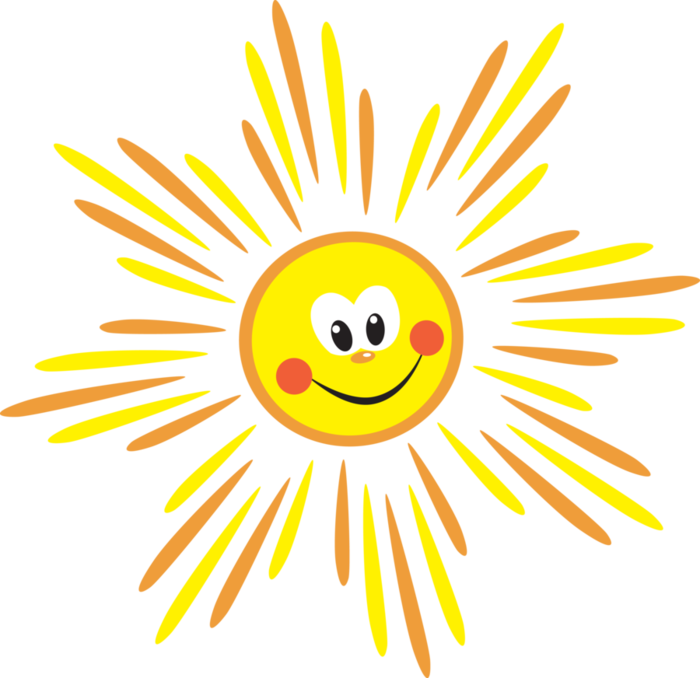 Пералётная, адлятае, прылятае.
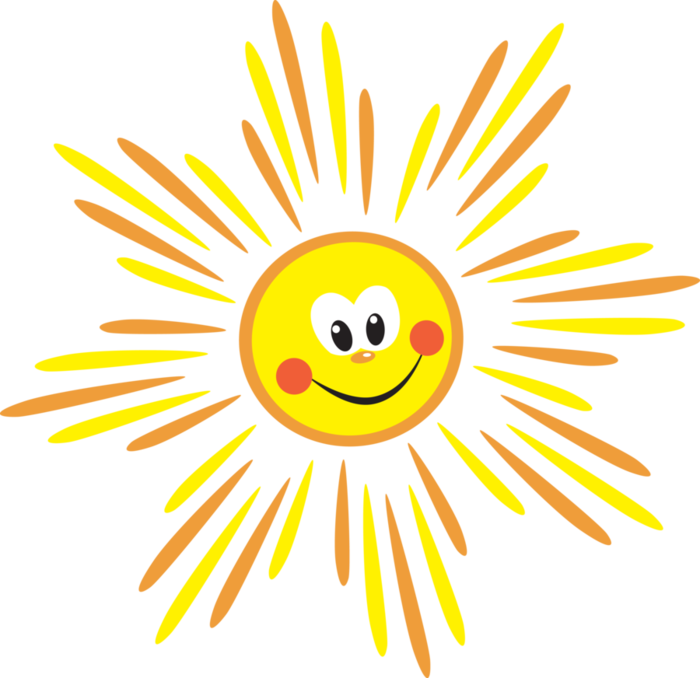 С. 4 ПРАВІЛА
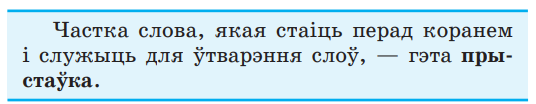 С. 4 Пр. 2
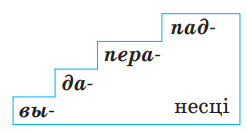 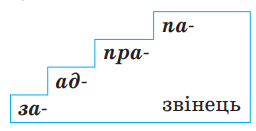 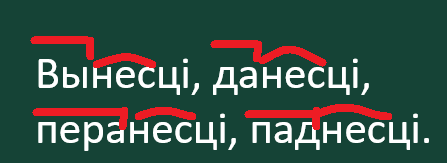 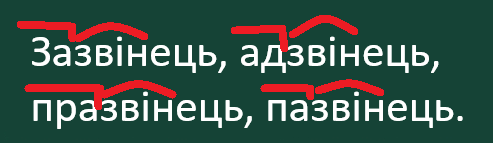 Гульня «НААДВАРОТ»
Узор: адкрыць - закрыць
зачыніць
адклеіў
адцвісці
зайшоў
выліў
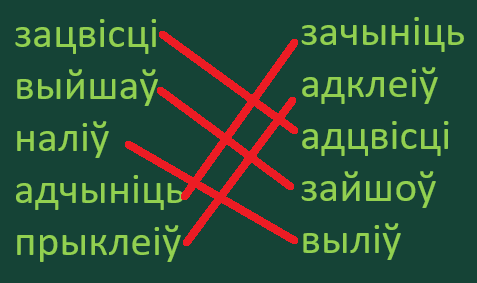 зацвісці
выйшаў
наліў
адчыніць
прыклеіў
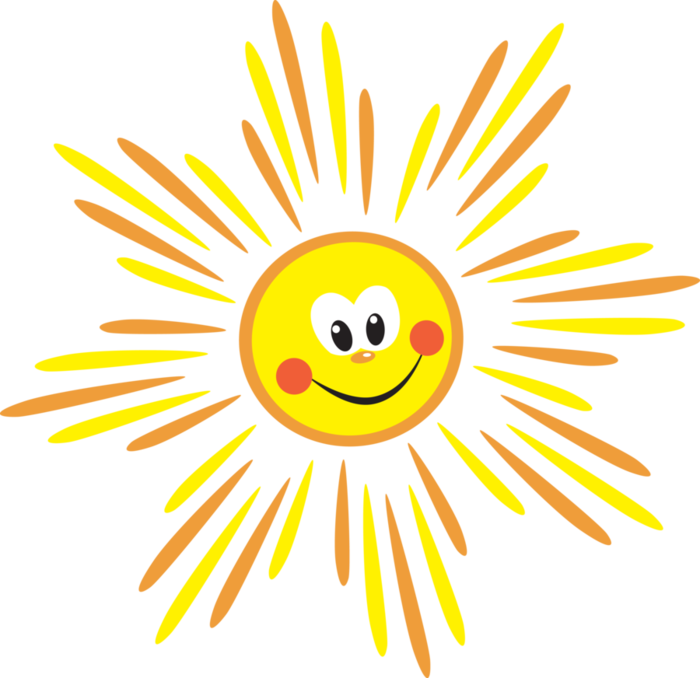 ФІЗХВІЛІНКА
«Сняжынкі»
ПРЫЛІПАЕ
ГАЛІНКІ
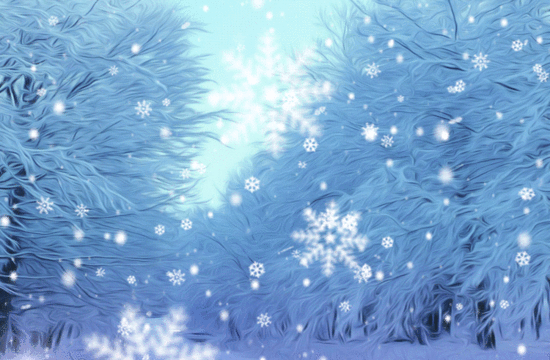 КАРАГОД
ЗЛЯЦЕЛІ
СНЕГ
ЗАСЫНАЮЦЬ
НАСЫПАЎСЯ
ПАЛЁТ
С. 4 Пр. 3
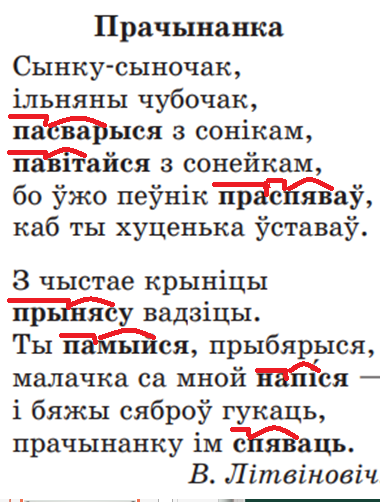 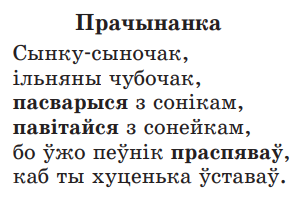 - Прачытай
- Адкажы на пытанні
- Выпішы выдзеленыя словы і выдзелі ў іх прыстаўкі
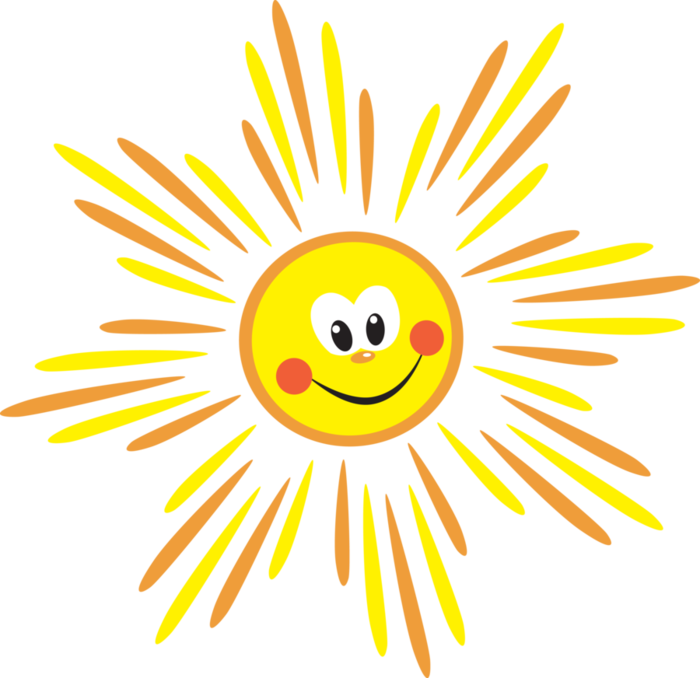 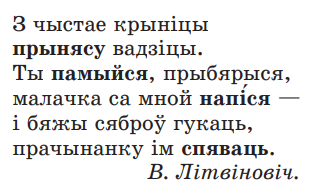 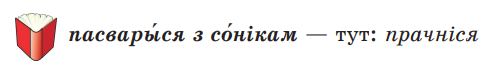 Падбяры да слоў прыстаўкі, якія падыходзяць па сэнсе. Запішы словазлучэні. Абазнач прыстаўкі.
З
ЗА
АД 
НАД
АБ
ПА
ПРА
ПЕРА
НА
З
С
БЕЗ (БЯЗ)
БЕС (БЯС)
РАЗ
РАС
…
__йсці  з  парку
__маляваць на  дошцы
__бачыць у садзе
__ліць у  кубачак
__нёс  цукеркі
вы
на
у
на
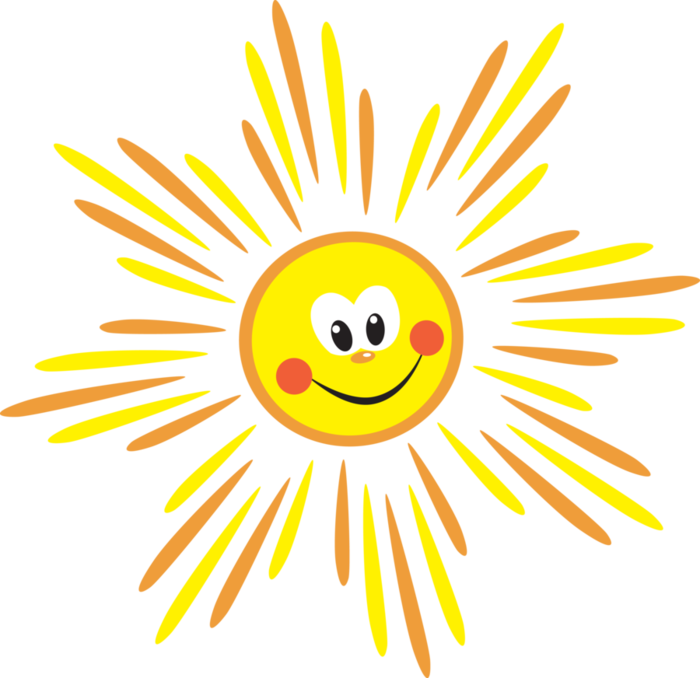 пры
С. 5 Пр. 4
Прачытай народныя прыметы. Спішы. Падбяры да выдзеленых слоў аднакаранёвыя. Абазнач ў іх корань і прыстаўку.
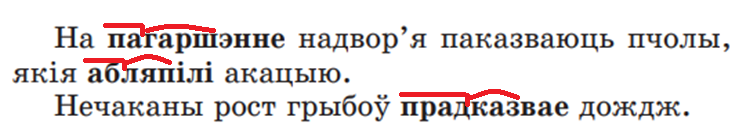 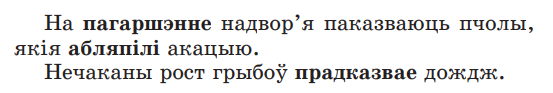 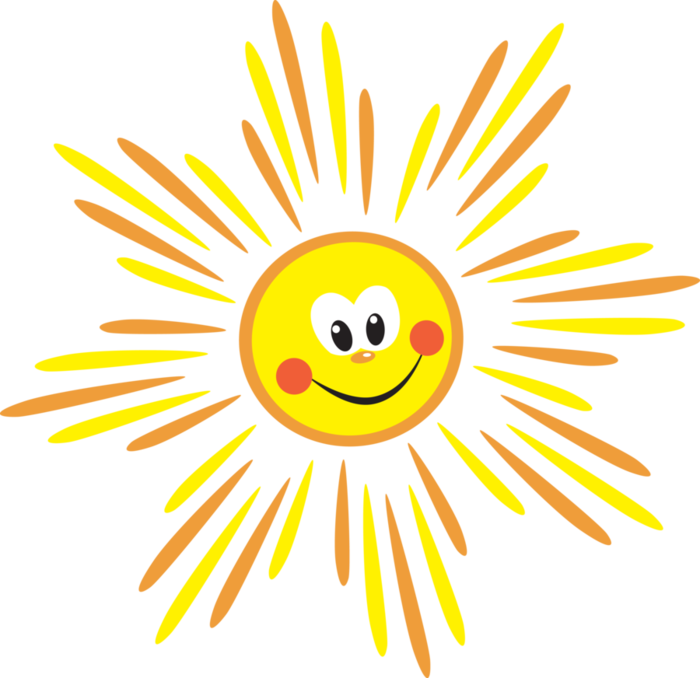 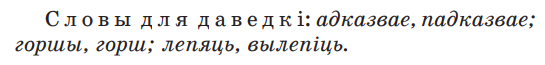 Прачытай народную прымету і запомні яе. Растлумач напісанне выдзеленых літар. Знайдзі слова з прыстаўкай.
Вятры і мяцелі ў лютым адгудзелі.
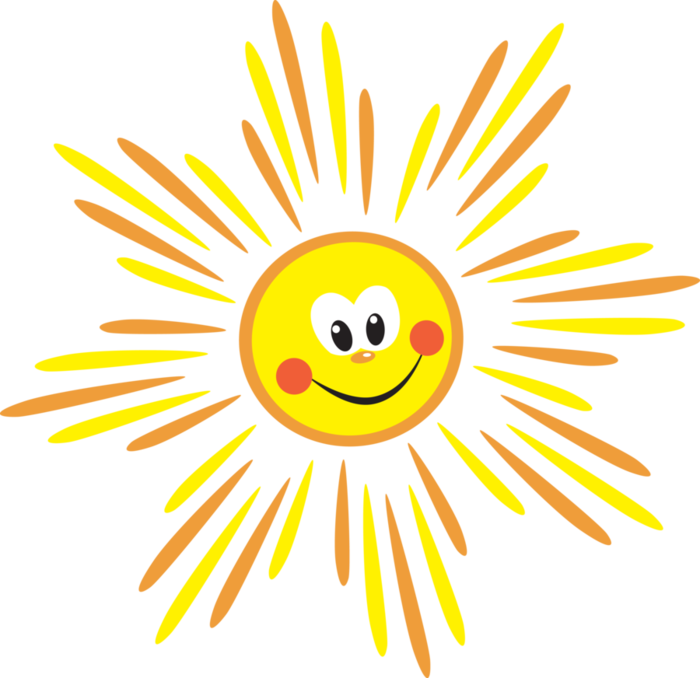 Запішы прымету па памяці.
Адкажы на пытанні:
Што такое прыстаўка?
Дзе яна знаходзіцца?
Як прыстаўка пішацца са словам?
Для чаго служыць прыстаўка?
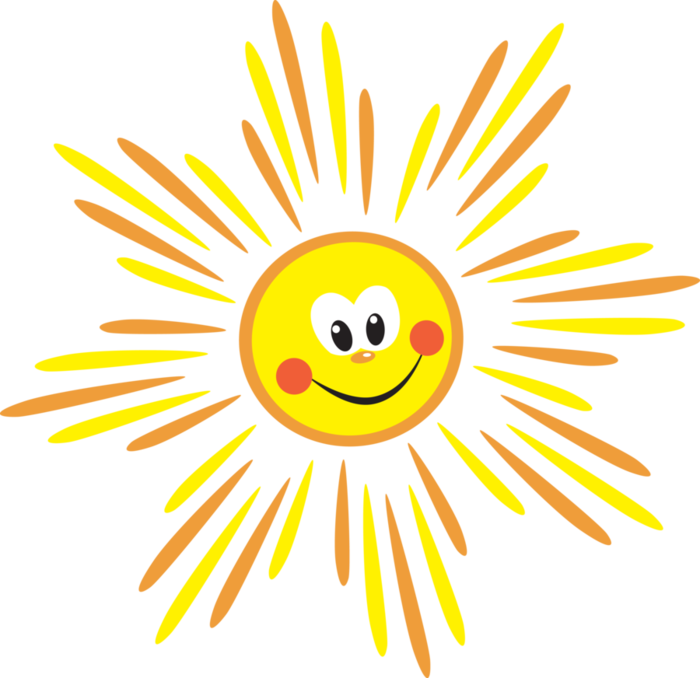 ПРЫСТАЎКА
коранем
СЛУЖЫЦЬ ДЛЯ  ЎТВАРЭННЯ _________
СТАІЦЬ ПЕРАД ____
новых  слоў
разам
ПІШАЦЦА СА СЛОВАМ  ____
звініць
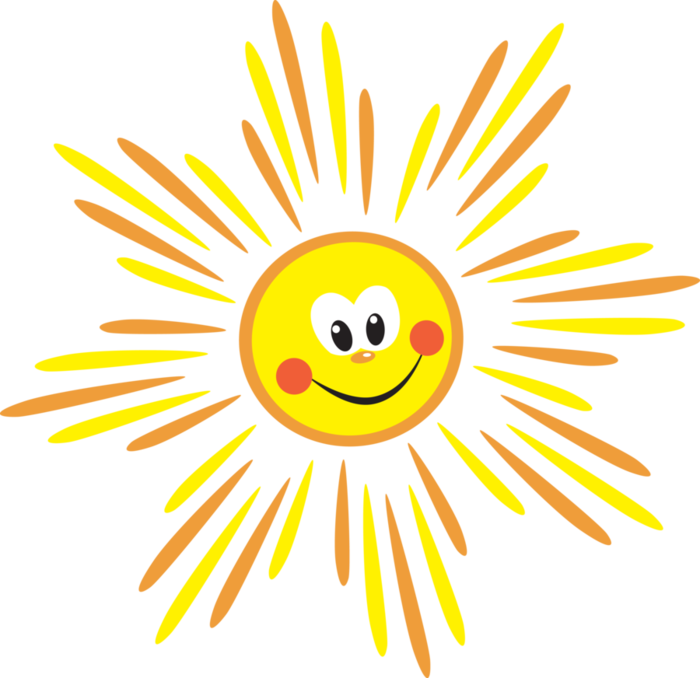 Выбар хатняга задання:
Пр.6
@ 
https://wheelofnames.com/ru/#
https://learningapps.org/display?v=pbrmdhi6c21
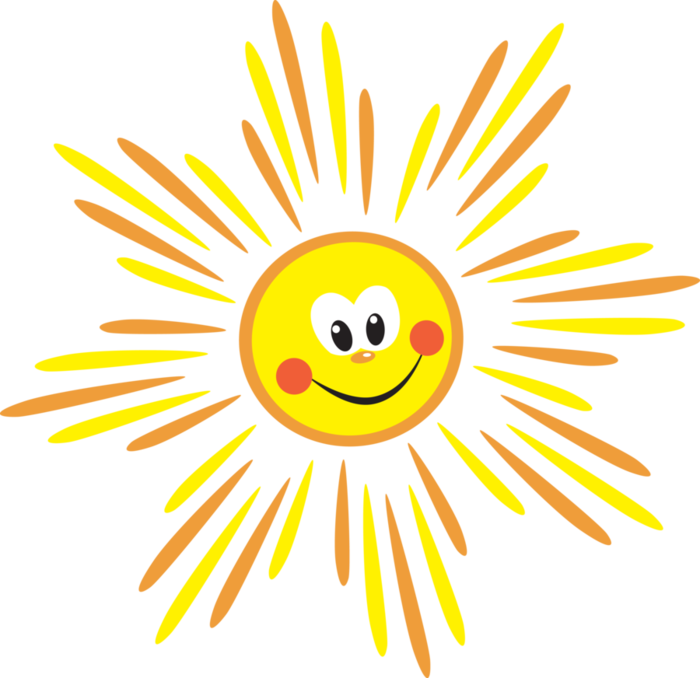 ДЗЯКУЙ ЗА ЎРОК!!!